otcopuses
klayton
body
They have eight iong teacles
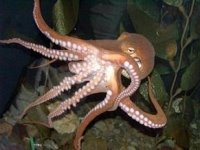 habitat
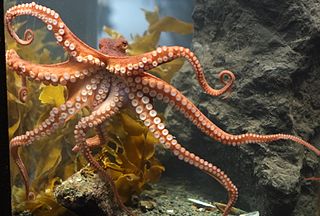 oceans
food
Shell fish
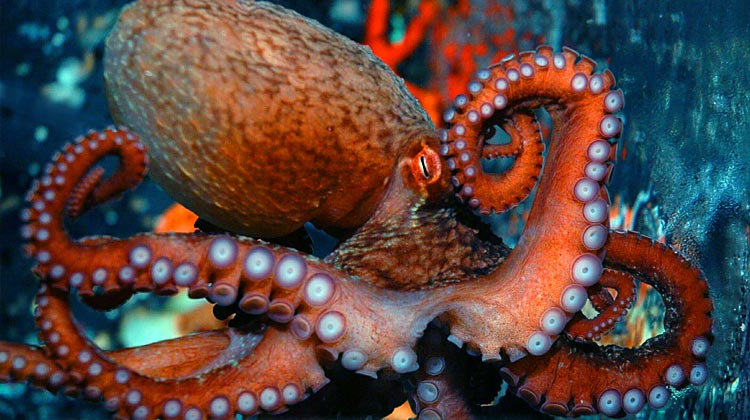 Life cycle
Thous and s of eggs
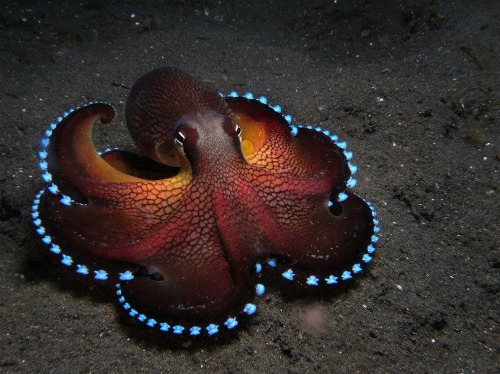 Fun fact
Shoot a cloud biack ink
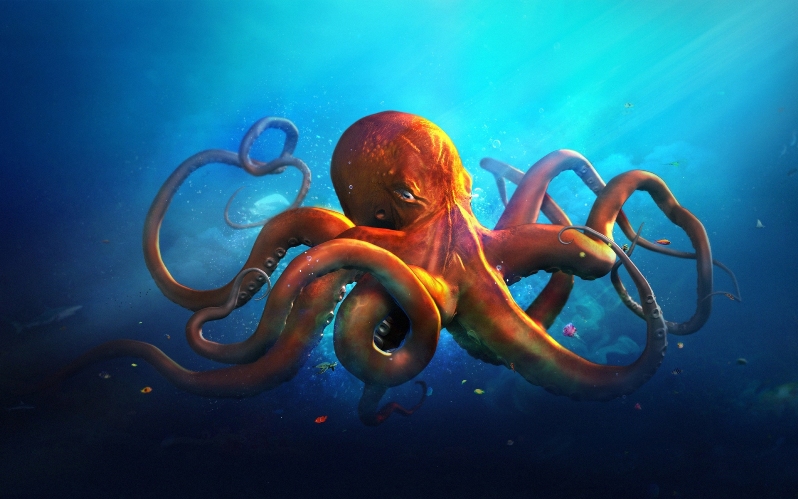